Health Promotion Teaching Project
Michele Nichols
NUR 438: Community Health Nursing
Dr. Melesia Henry
June 14, 2019
Individual Family MemberInformation & Problems
[Speaker Notes: Husband is father to 2 adopted children and 2 step children.  Had an accident involving a crane which is how he lost his left leg.  The right knee has significant arthritis from previous injuries prior to the accident. Diagnosed with high cholesterol 2 years ago and is non complaint with his Crestor.  His disability and mobility issues have limited his ability to financially contribute to his household and he admits to resuming cigarette smoking 1 ppd despite having quit for several years.  He uses the alcohol and cigarettes as a method of ‘relaxation”.]
Healthy People 2020Initiative: Disability and Health
Healthy People 2020 goal for this initiative is to “maximize health, prevent chronic disease, improve social and environmental living conditions, and promote full community participation, choice, health equity, and quality of life among individuals with disabilities of all ages  ”(HealthyPeople.gov, 2019,para. 1).
[Speaker Notes: Quote sets the stage for the discussion of how the individual’s disability should not be a barrier to healthcare, reason to not practice prevention coupled with living life to the fullest capacity by social interaction and measures that increase their quality of life.]
Disabilities and Health
Graph of the Percentage of U.S. Adults who Currently Smoke Cigarettes by Disability Status
Modifiable Health Concerns
Smoking Cessation
Regular checkups
Proper use of prescribed medications
Decrease use of alcoholic beverages
Physical activity
Be involved with social activities
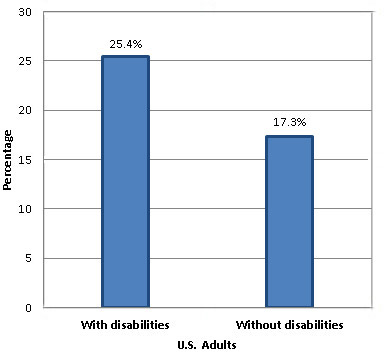 Figure 1. Graph of the percentage of U.S. Adults who currently smoke cigarettes by disability status. By The CDC, 2018, https://www.cdc.gov/ncbddd/disabilityandhealth/smoking-in-adults.html
[Speaker Notes: Those with disabilities have a higher rate of tobacco use.  Cigarette smoking “kills almost one in five adults each year and is the leading cause of preventable death in the US (CDC, 2018).  Other modifiable risk factors include getting regular check ups, compliance with taking prescribed medications ( Crestor) to reduce high high cholesterol and prevent heart disease, decrease use of alcohol, continue with regular exercise program and continue social activities within your social circles and community.]
Nursing Diagnosis
Learner Readiness and Goals
Ineffective Coping: as evidenced by use of tobacco products, increased alcohol consumption and non-compliance with medication regimen related to physical limitations (Nurselabs.com, 2017).
Readiness- Patient and Wife open to adopting healthier lifestyle choices.
What are other methods that can be used to cope and manage stressors?
GOALS
Verbalize understanding of the benefits to smoking cessation and alcohol consumption in moderation
Identify triggers to unhealthy coping mechanisms and formulate a plan for better choices
Express understanding of medication regimen to maintain a healthy heart
[Speaker Notes: Ineffective coping is a concern based on the alcoholic beverage consumption in addition to re-starting cigarette smoking after a long period of abstinence.  Both the husband and the wife expressed a strong desire to make better choices and return to a healthier lifestyle they once enjoyed together, which included weight lifting, triathlons (wife), tobacco free living and food prep to avoid poor dietary habits.]
Learning Objectives
[Speaker Notes: Cognitive- walking the husband through a process to identify triggers
Affective- used the combined effort of the husband and wife to find and integrate new ways to coping that include healthier choices
Pschomotor- have the husband and wife team demonstrate healthier choices by journaling their choices to be reviewed on last visit]
Ineffective Coping Mechanisms
Cause Identification
Physical inactivity secondary to pain
Increased Financial Demands
Adult Children Concerns
Need for additional surgery
Emotional distress secondary to CASA advocate for children in the foster care system
[Speaker Notes: Review with the husband/wife team how these items can attribute to the unhealthy coping mechanisms and refer them backt o how make better choices to cope]
Health Promotion and Teaching Plan
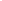 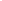 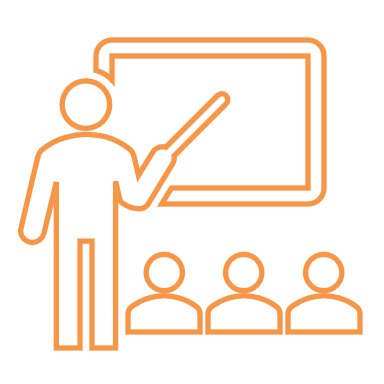 Provide list of alternatives to smoking and drinking as coping mechanisms
[Speaker Notes: Begin with the stop smoking- review area programs with husband.  There are several support groups in the area that can offer assistance to quitting
Use the journal as a way to document any progress or missteps in order to identify opportunities for education and success
Review the need for the husband to stay compliant on his Crestor- educate heart health and CAD/Risks for non compliance –especially with the smoking activity increasing risk of heart attacks
List developed- review exercise, CASA activities, social events, and family time as some alternatives to current coping mechanisms]
Teaching Methods
Utilization of the Teach-Back  Methodology (PatientEngagementHIT, 2017)
The teach-back method will include an explanation stress and its physical effects, healthy options to cope in lieu of current tobacco and alcohol utilization and proper medication management. Then ask the husband to repeat the information in his own words.
Present educational materials for review in various formats (PatientEngagementHIT, 2017)
YouTube Videos, Podcasts
Printed Materials (cholesterol education, better food choices, managing of pain)
Referral to a certified Health Coach for additional support
[Speaker Notes: After the review of the opportunities for success and effective coping have the husband verbalize the items discussed  Use this as a teachable moment to provide positive feedback and identify areas he may not have understood.
YouTube and podcasts on how to quit smoking, adapting to life with prosthetic to be given to the patient after the presentation.  This allows for him to be self guided through his own teaching plan and may also offer him the chance to direct his own learning objective.  Also have handouts from the Vigilant Clinic on smoking cessation, the dangers of high cholesterol-what the numbers mean and one regarding the use of a health coach.]
Evaluation
[Speaker Notes: After the teaching is completed the husband should be able to verbalize with proficiency areas that need improvement, identify healthier choices for coping, and how he and his wife can partner to make better, healthier choices together as a form of support.]
References
CDC. (2018, April 9). Cigarette Smoking Among Adults with Disabilities CDC. Retrieved from 	https://www.cdc.gov/ncbddd/disabilityandhealth/smoking-in-adults.html

The CDC. (2018, June 9). Graph of the percentage of U.S. Adults who currently smoke cigarettes 	by disability status [graph]. Retrieved June 13, 2019, from 	https://www.cdc.gov/ncbddd/disabilityandhealth/smoking-in-adults.html

HealthyPeople.gov. (2019, June). Disability and Health. Retrieved from 	https://www.healthypeople.gov/2020/topics-	objectives/topic/disability-and-health

Nurselabs.com. (2017, September 23). Ineffective Coping – Nursing Diagnosis & Care Plan. 	Retrieved June 13, 2019, from https://nurseslabs.com/ineffective-coping/

PatientEngagementHIT. (2017, May 02). 4 Patient Education Strategies that Drive Patient 	Activation. Retrieved June 13, 2019, from https://patientengagementhit.com/news/4-	patient-education-strategies-that-drive-patient-activation